Learning for Change: Making Significant Impact
Nadra Franklin
October 5, 2015
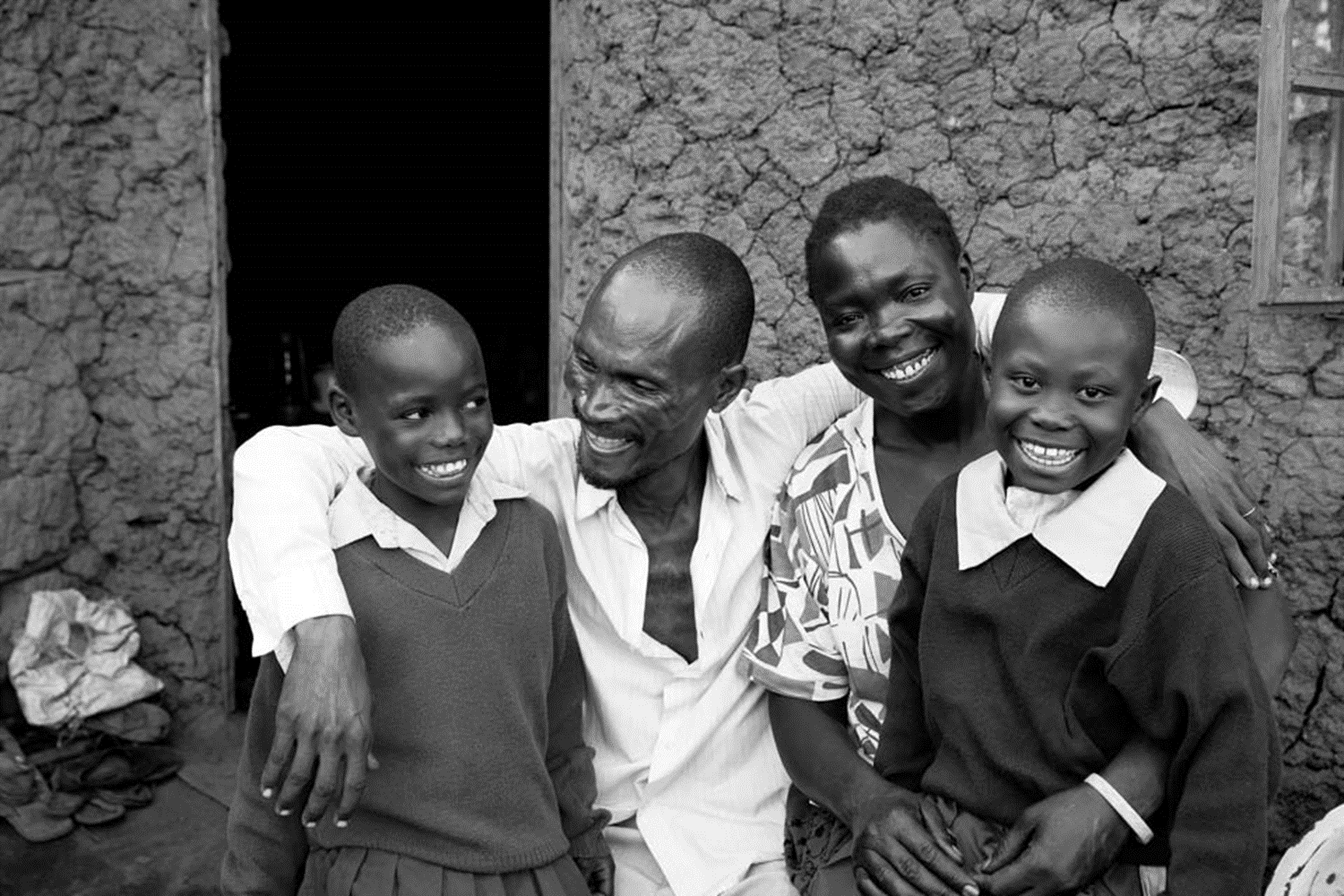 MISSION
To improve lives in lasting ways by advancing integrated, locally driven solutions for human development.
Jessica Scranton/FHI 360
Learning for Change and Impact
Start with your theory of change
OUR WORK
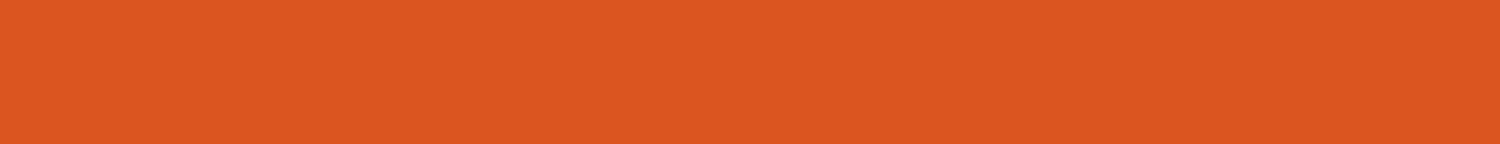 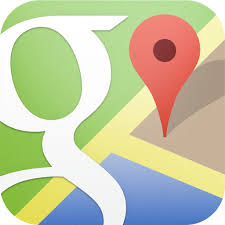 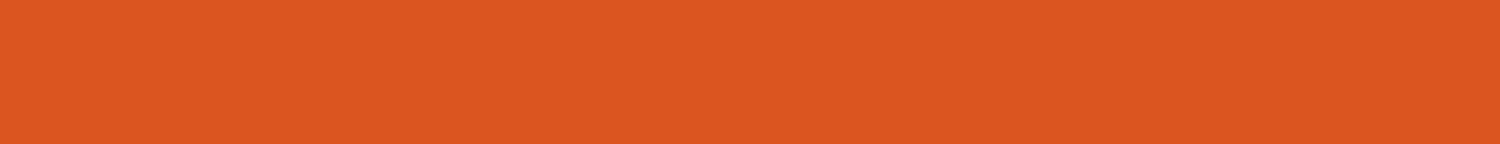 Foster a culture of Proving and improving
Our Work
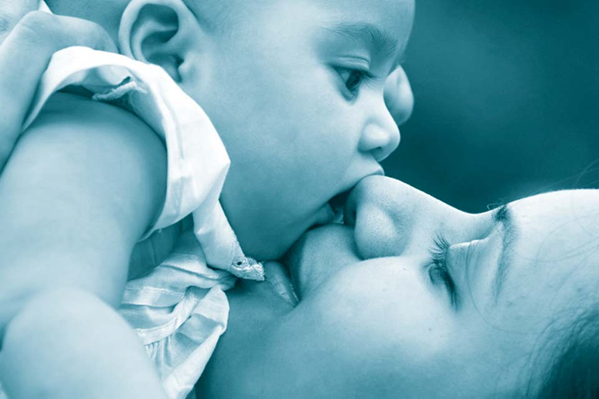 Jessica Scranton/FHI 360
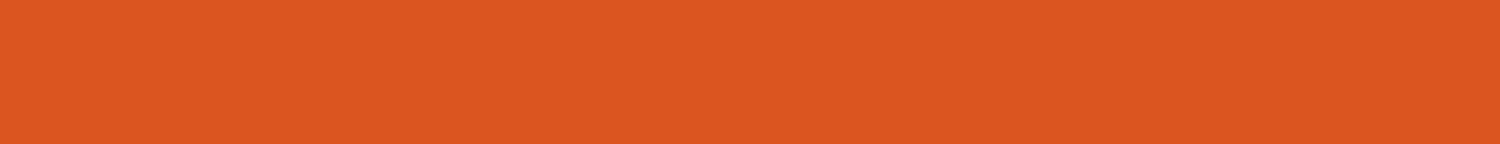 Impact -> partnerships -> sustainability
Our Work
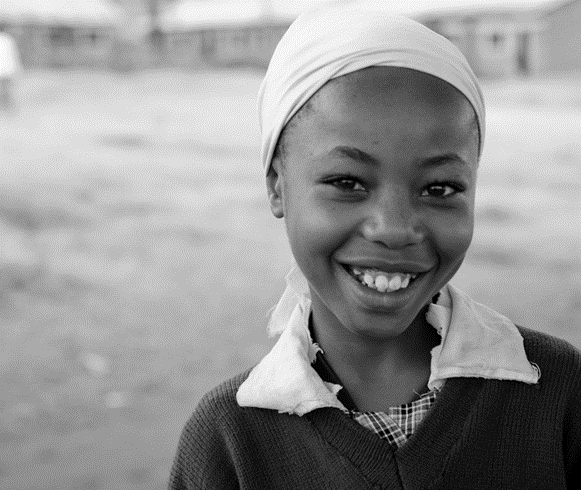 Jessica Scranton/FHI 360
THANK YOU